Arduino
Les 1: 2017

Arie Vissers
avissers@roctilburg.nl
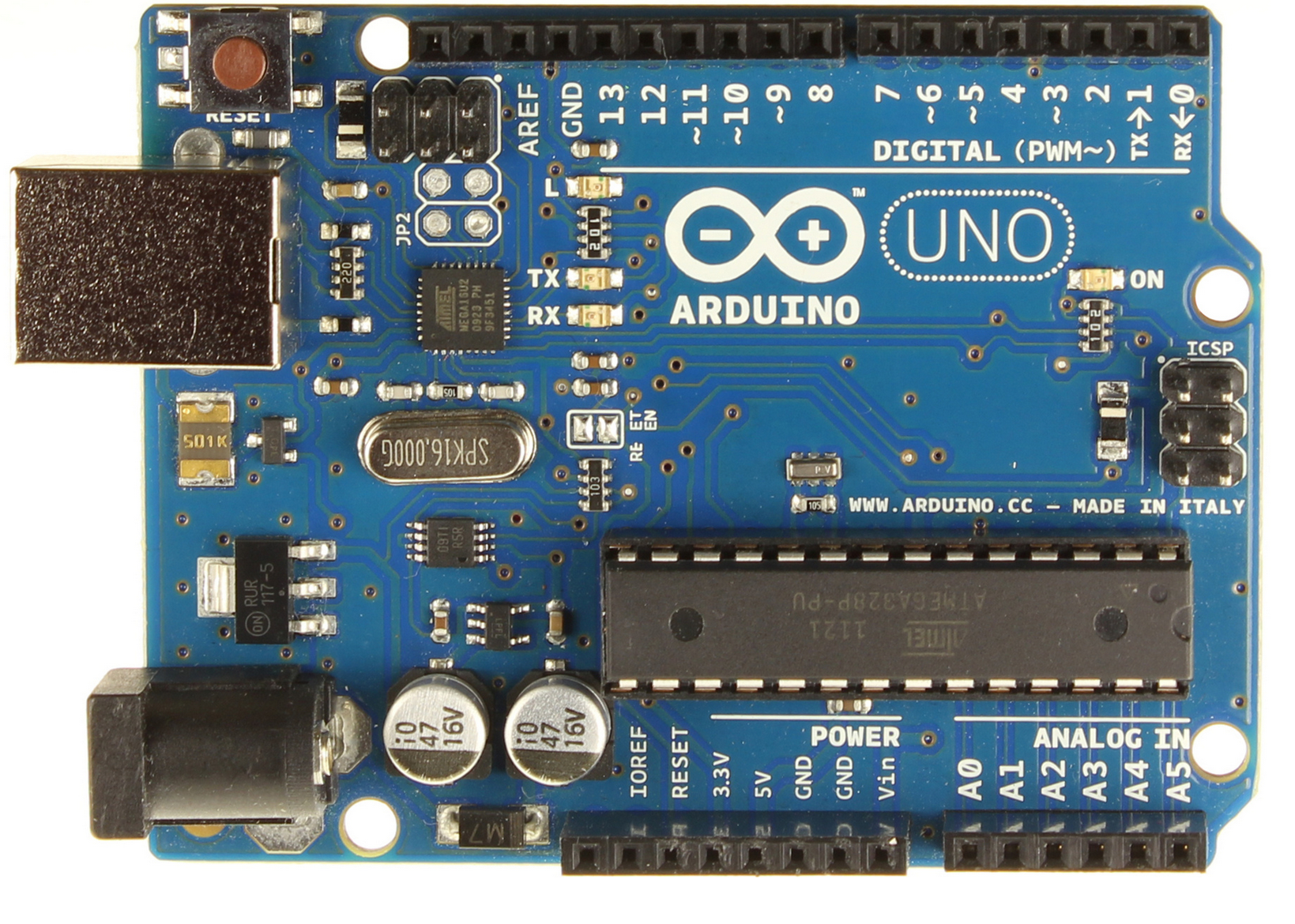 Arduino Pin Lay-out
Arduino
Wat zit er in de Arduino UNO?
Microcontroller ATmega328
14 digitale IO pinnen(6 hiervan kunnen PWM gebruiken)
6 analoge input
16MHz 
USB interface
Flash: 32KB (0.5KB voor de bootloader)
Arduino
Programma
Installatie
Basis Elektronica
Uitlezen sensoren
Aansturen van externe hardware 
Aansturen van Servomotoren
Oefeningen
Arduino
Vandaag
Beschrijving van de Arduino
Installatie Programmeer omgeving
Eerste projectjes
Arduino
Wat zit er in de Arduino UNO?
Microcontroller ATmega328
14 digitale IO pinnen(6 hiervan kunnen PWM gebruiken)
6 analoge input
16MHz 
USB interface
Flash: 32KB (0.5KB voor de bootloader)
Arduino
Wat zit er in de Arduino?
Spanning: 5V
Input spanning 7-12V (mag 6-20V)
40mA  per IO pin
50mA voor de 3.3V pin
Arduino
Voeding
Voeding voor de Arduino
Via de USB aansluiting
9 Volt batterij
Extern power supply
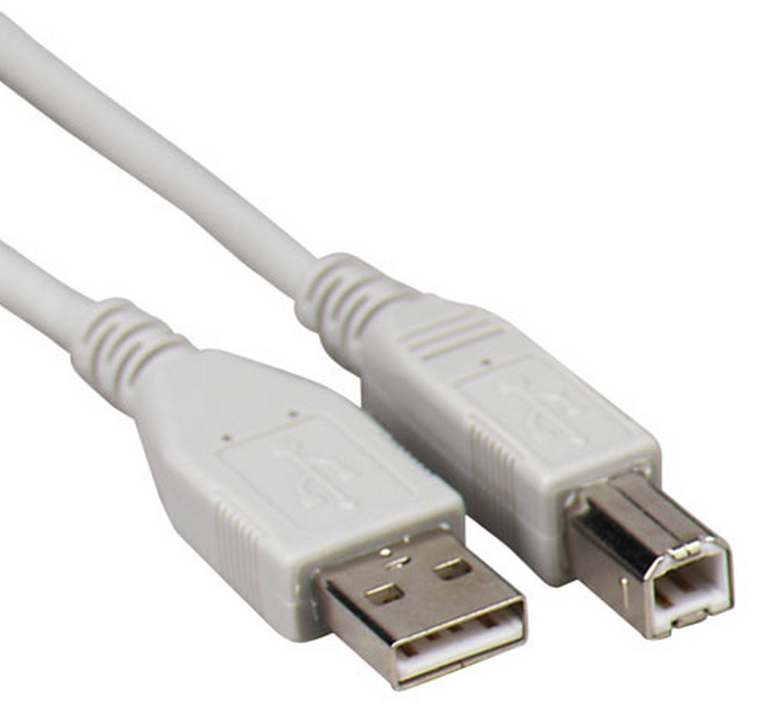 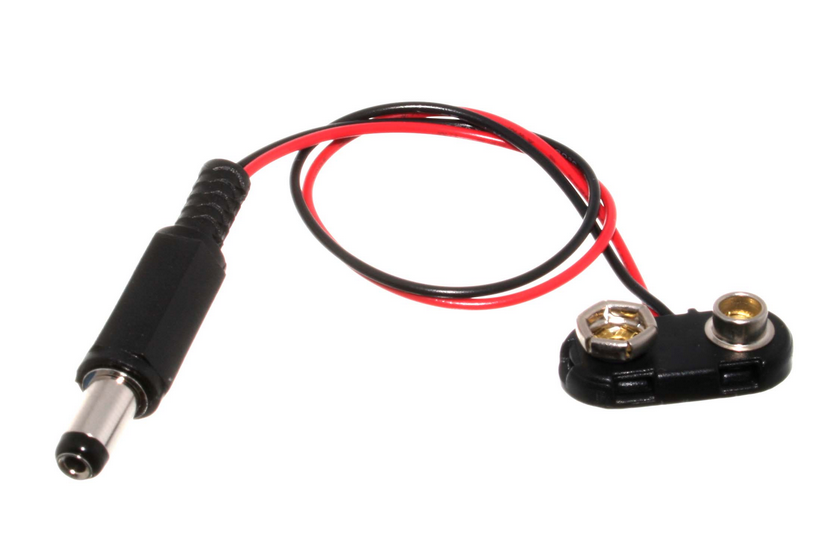 Arduino
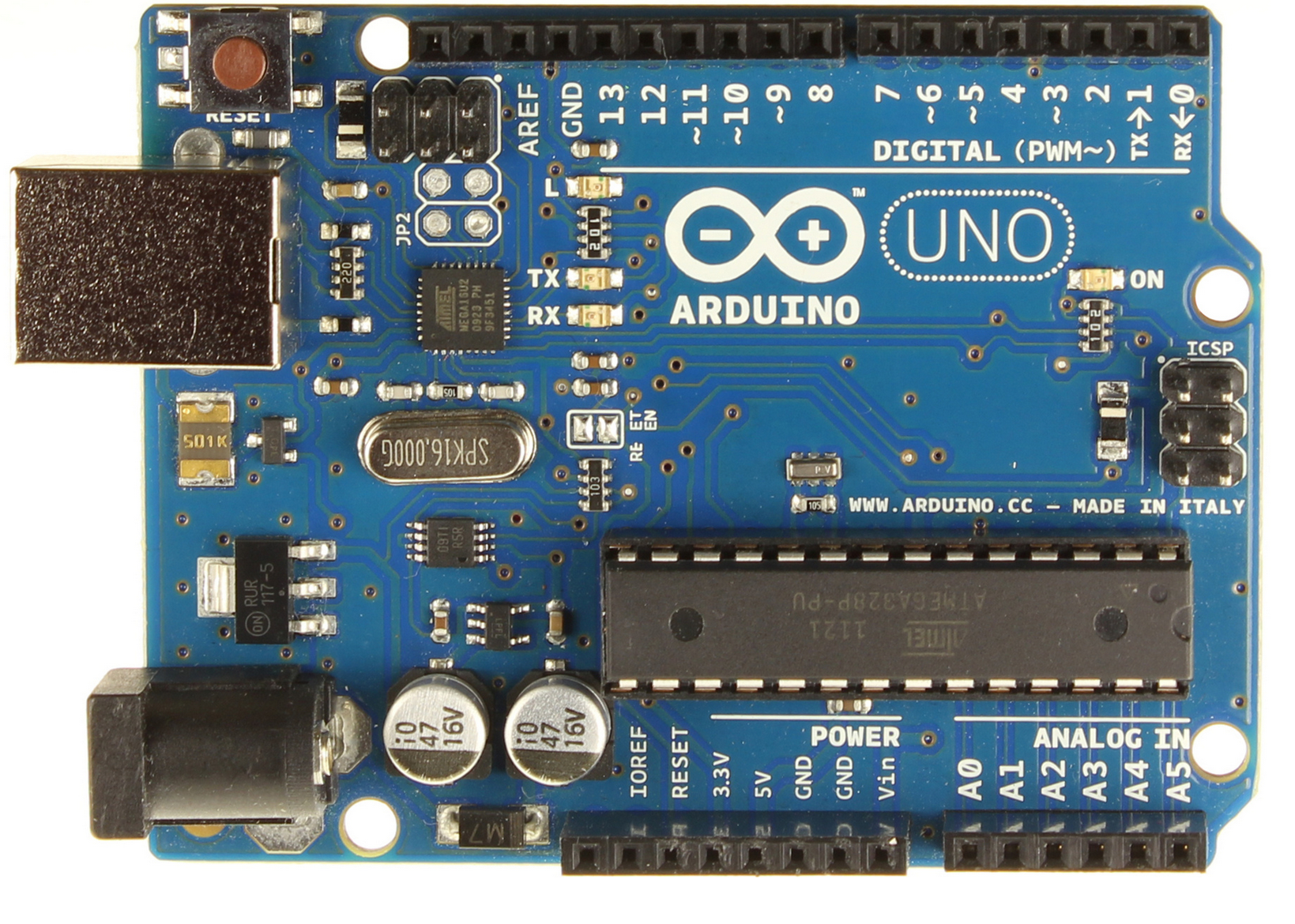 Arduino Pin Lay-out
Arduino
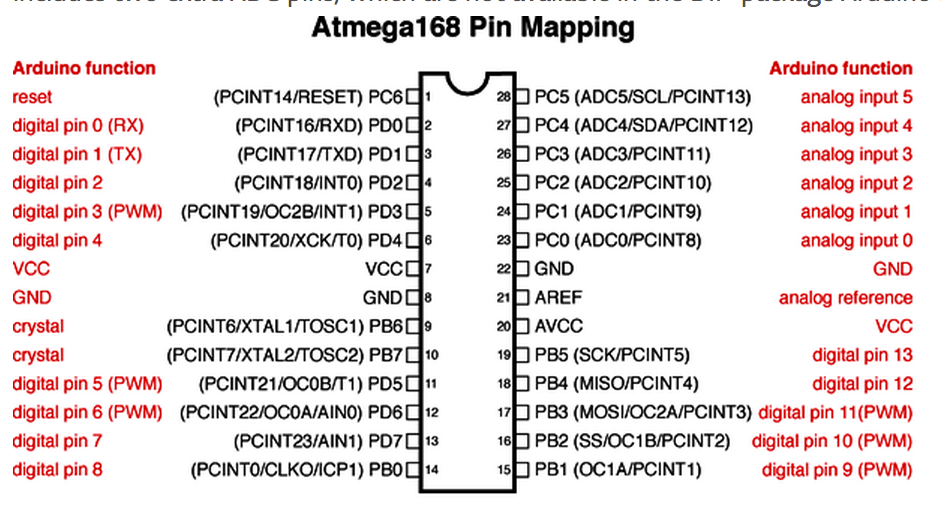 Arduino
Programmeeromgeving
http://arduino.cc/en/Main/Software
→ Versie 1.0.5
Zelfde omgeving voorMS Windows,
Mac OS X
Linux (32 en 64bit)
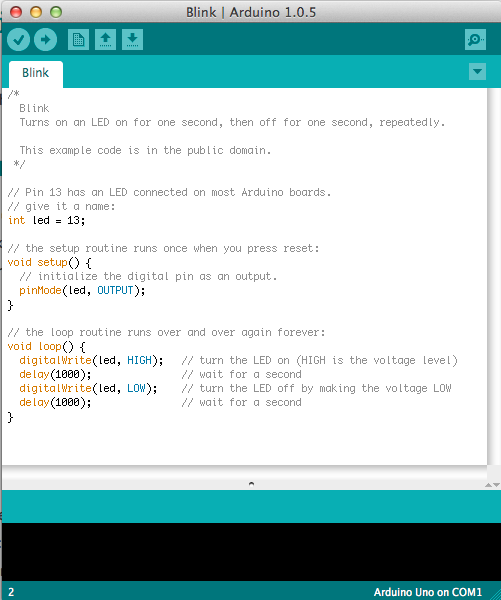 Arduino
Configuratie
Selecteer 
De juiste Poort
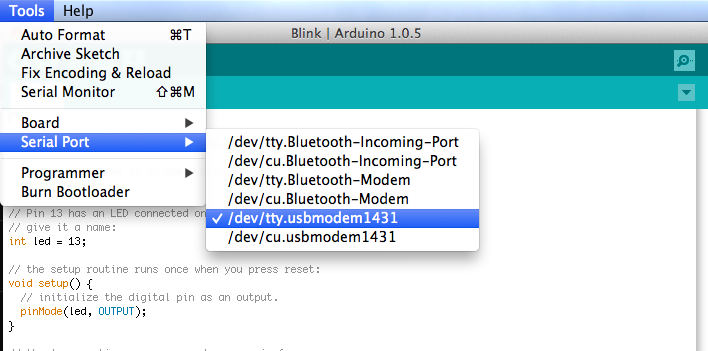 Arduino
Configuratie
Selecteer 
Het juiste Arduino bordje
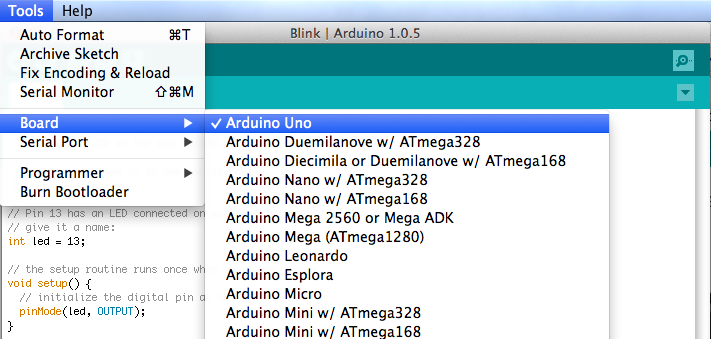 Arduino
Voorbeeld: knipperende led
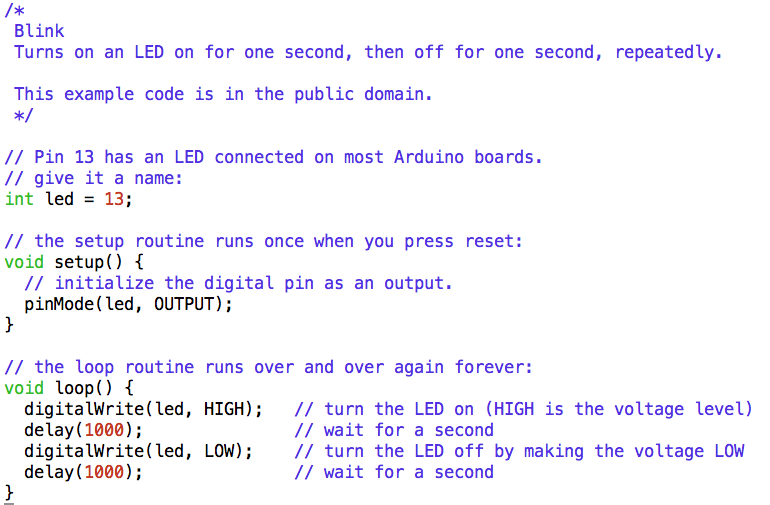 Arduino
programmeren
Arduino gebruikt machine taal
→ we schrijven ons programma in een hogere programmeer taal: C
→ Dit programma of 'sketch' moeten we compileren naar een binaire vorm, de machine taal van de Atmega
→ Die machine code moet naar het bordje gestuurd worden
Arduino
Structuur eenvoudig programma: C
Definitie van variabelen

Set-up routine → code die eenmaal loopt

 
Hoofdprogramma in een oneindige lus
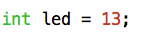 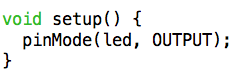 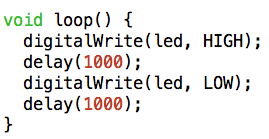 Arduino
Basis C: Commentaar
/*...*/, //
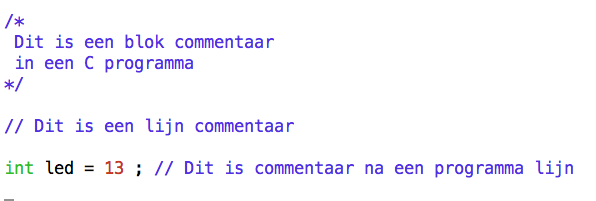 Arduino
Basis C: declaratie van variabelen
Declaratie betekent: geef een 'type', 'naam' en optioneel een 'waarde'
type naam = waarde ;
Voorbeeld:


Opm: lijnen afsluiten met “;” behalve na een “}” of na commentaar
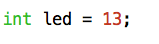 Arduino
Basis C: eenvoudige typeshttp://arduino.cc/en/Reference/HomePage
void
boolean
char
unsigned char
byte
int
unsigned int
word
long
unsigned long
short
float
double
string - char array
String - object
array
Arduino
Eerste oefening zorg dat LED13 sneller knippert
Aanpassing aan het voorbeeld programma 'blink'
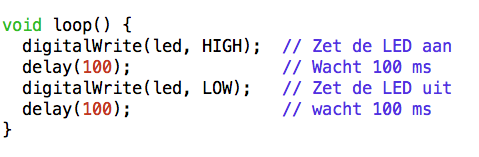 Arduino
Basis C: functies
Een 'functie' is een 'blok code' die een 'naam' heeft gekregen en waarin 'instructies' staan die uitgevoerd worden wanneer ze opgeroepen worden via hun naam en een waarde kan teruggeven b.v.
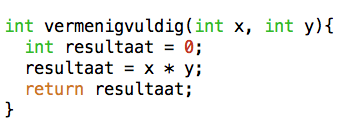 Arduino
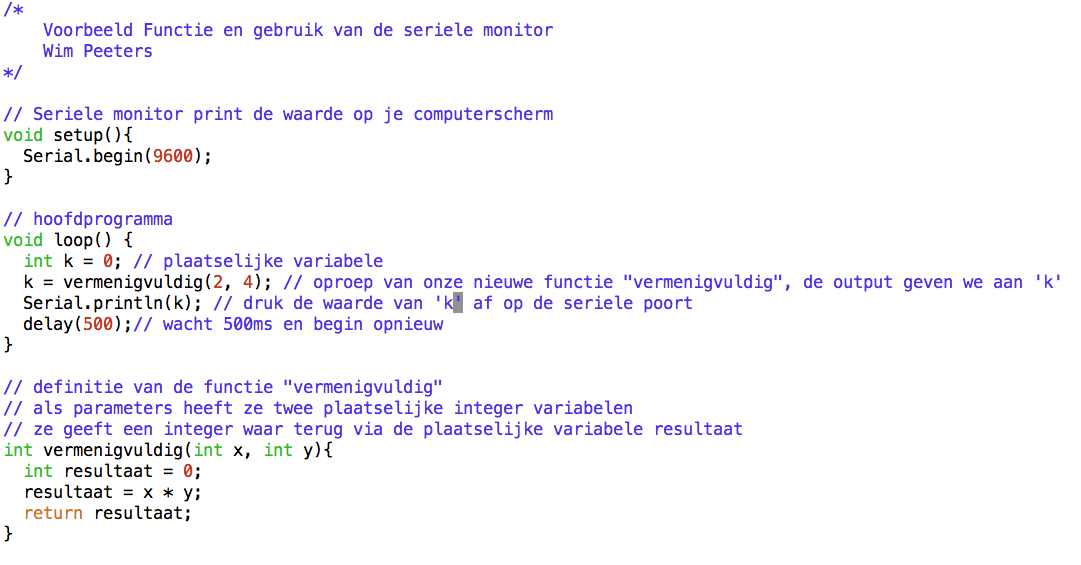 Arduino
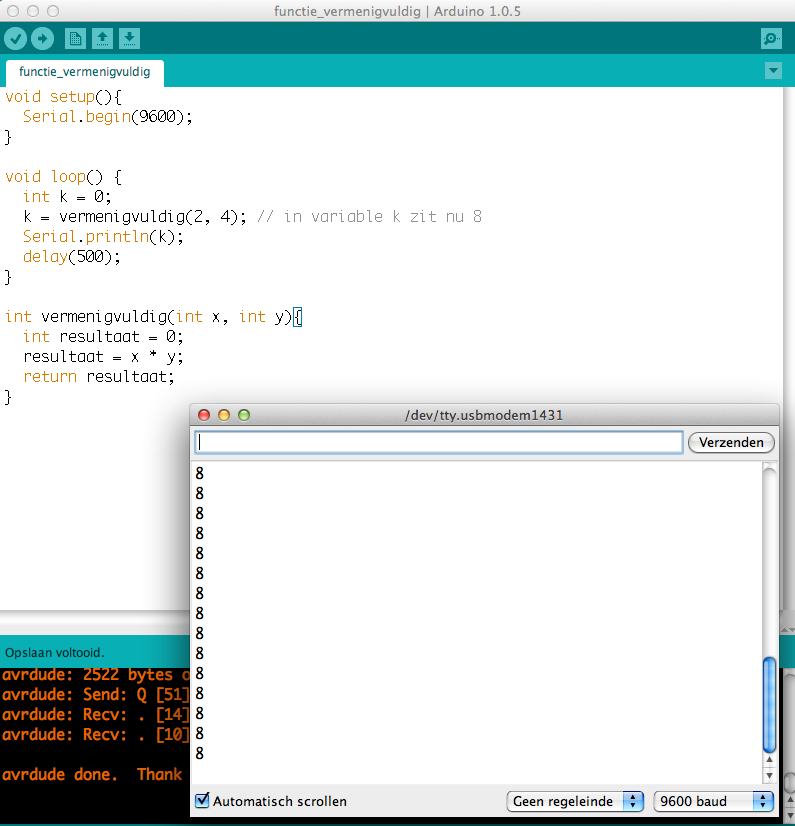 Arduino
Speciaal voor Arduino
Bibliotheek van nuttige functies: b.v.
Digital I/O
pinMode()
digitalWrite()
digitalRead()
Analog I/O
analogRead()
analogWrite() - PWM
Arduino
Arduino: pinMode()
pinMode() configureert een pin als input of output. 
Syntax:
pinMode(pin, mode)
Mode: 'INPUT','OUTPUT, ...
Voorbeeld:
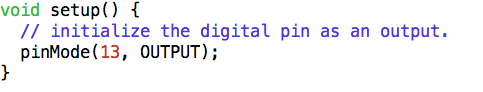 Arduino
Arduino: digitalWrite()
digitalWrite() Zet een pin op 5V of op 0V 
Syntax:
digitalWrite(pin, waarde)
waarde: 'HIGH','LOW' → HIGH =5V, LOW=0V
Voorbeeld:
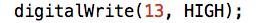 Arduino
Arduino: digitalRead()
digitalRead() leest de waarde op een pin, ofwel 5V ofwel 0V  
Syntax:
digitalRead(pin)
Geeft terug: 'HIGH' of 'LOW' → HIGH =5V, LOW=0V
Voorbeeld:
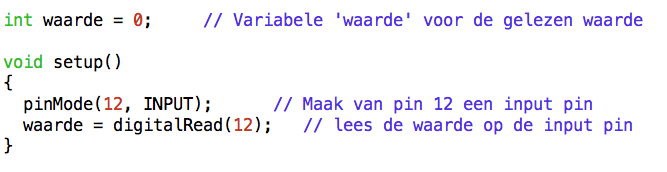 Arduino
Arduino: analogRead()
analogRead() leest de analoge waarde op een pin, 0V=0 → 5V=1023 
Dus 5/1023 = 4,9mV per eenheid 
Syntax:
analogRead(pin)
Geeft terug: integer tussen 0 en 1023
Voorbeeld:
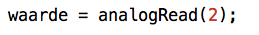 Arduino
Arduino: analogWrite() → PWM golf
analogWrite() schrijft PWM golf, een blokgolf met aanpasbare dutycycle
Syntax:
analogWrite(pin,waarde)
Waarde: Dutycycle: 0 is altijd 0V, 255 altijd 5V (of 0=0%, 255=100%)
Voorbeeld:
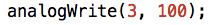 Arduino
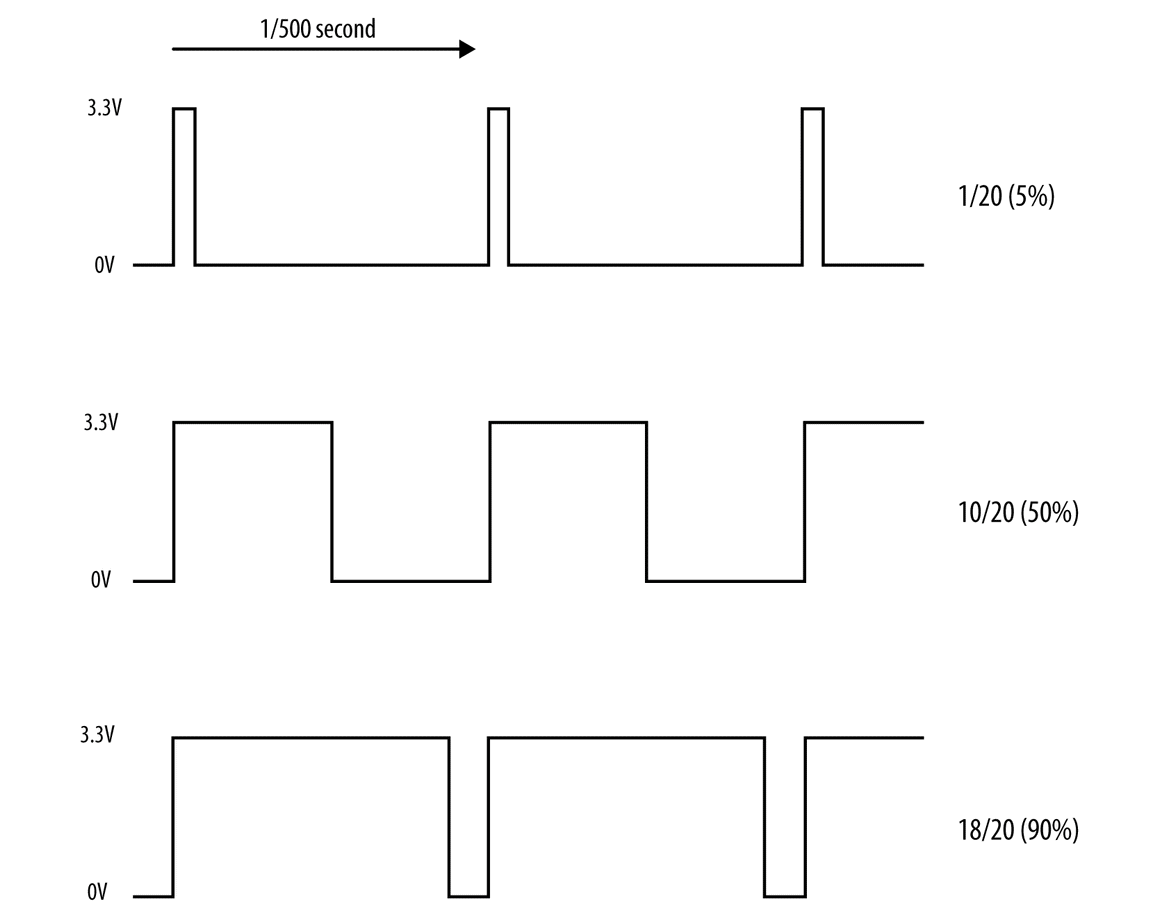 Arduino
Voorbeelden van die functies
Basis Elektronica
Externe LED uit en aan
Drukknop uitlezen
LED  dimmen
Arduino
Basis elektronica
Spanning:
Eenheid: Volt (V)
Spanning “staat over” een component
Stroom
Eenheid: Ampere (A)
Stroom “stroomt door” een component
Weerstand
Eenheid: Ohm (Ω)
Weerstand tegen stroom
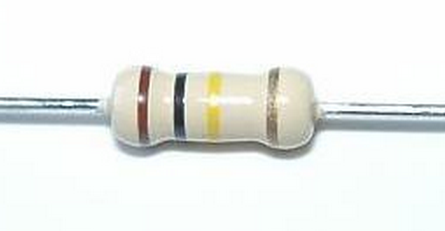 Arduino
Wetten van Kirchhoff
Som spanning in een lus = 0V
Som v/d Stroom in – Som v/d Stroom uit een knoop = 0A
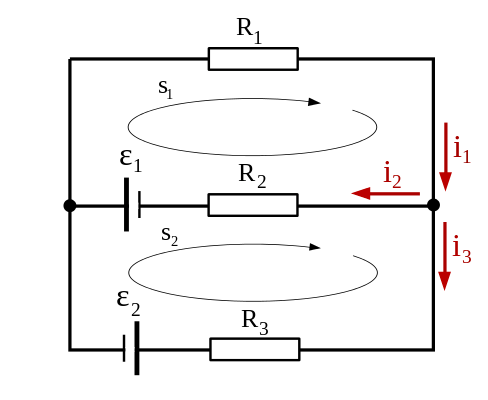 Arduino
Wet van Ohm
Verband :Spanning, stroom en weerstand
U= I x R

Gegeven:
U=10V, R=1000Ω
Gevraagf: I?
I=U/R
10V/1000Ω=0,01A=10mA
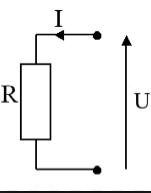 Arduino
Kleurcode weerstanden
Waarde?
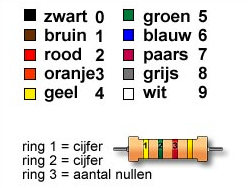 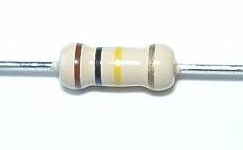 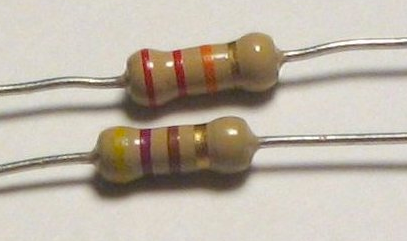 Arduino
Truuk
Zin:zij 			→ zwart 	→ 0bracht 	→ bruin 	→ 1rozen 	→ rood 	→ 2op 		→ oranje 	→ 3Gerrits 	→ geel 	→ 4graf 		→ groen 	→ 5bij 			→ blauw 	→ 6vies 		→ violet 	→ 7grijs 		→ grijs 	→ 8weer 		→ wit 		→ 9
Arduino
Oefening
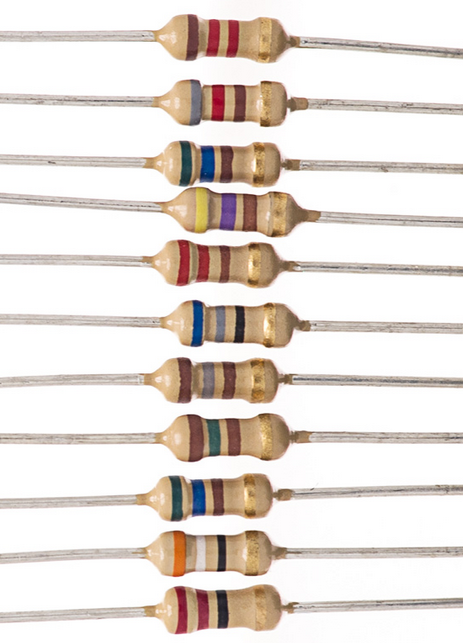 Zin:
Arduino